Digital Tools for Storytelling
Mary Owen, Journalist
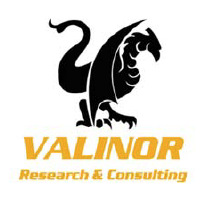 OVERVIEW
Online publishing
Social media
Cellphone hacks
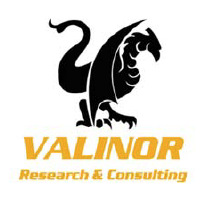 ONLINE PUBLISHING
Check Google Trends
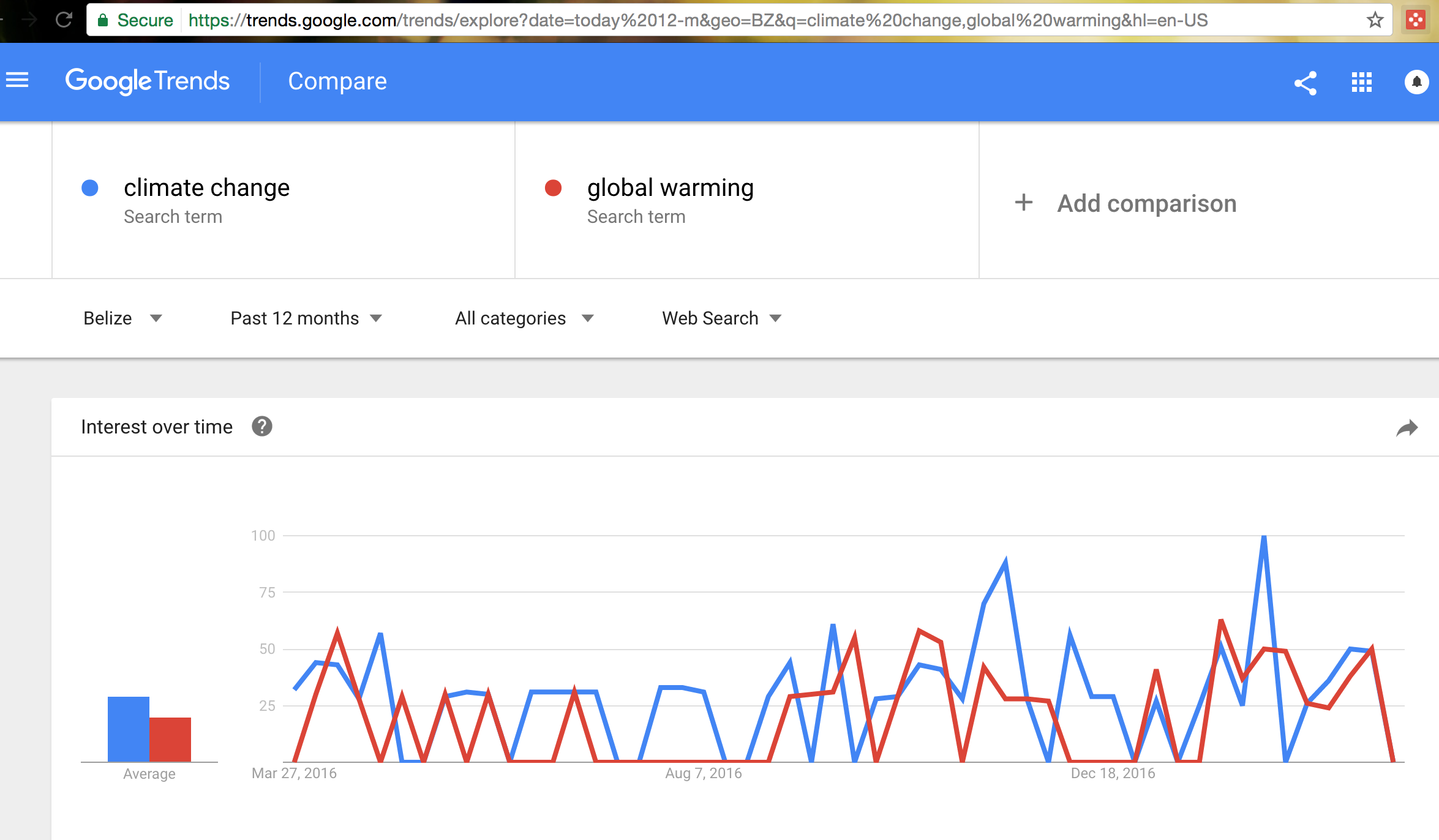 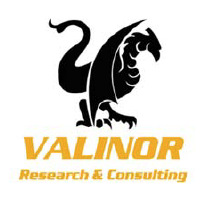 ONLINE PUBLISHING (continued)
SEO (search engine optimization)/Meta Keywords
Headlines and first graph terms are primary sources for searches
If your CMS allows, use meta keywords
Avoid very local terms in keywords
Sample words: climate change, coral reef bleaching, Caribbean, environment
Ask web producers for “back-end” data
Reference pages, reference words
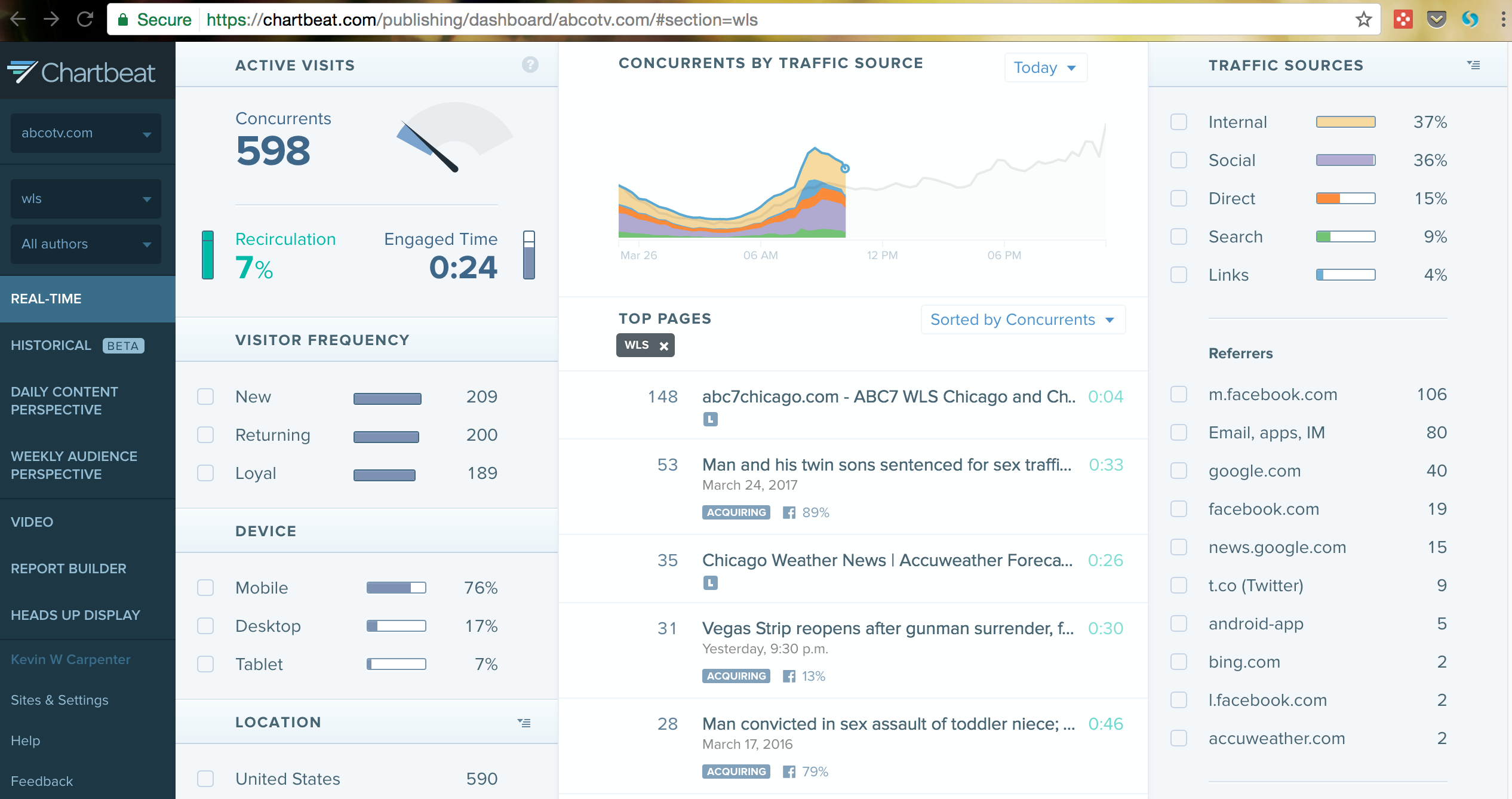 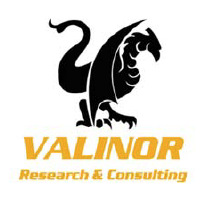 ONLINE PUBLISHING (continued)
HYPERLINK to past stories and related pages.








http://www.usatoday.com/story/news/health/2017/03/15/climate-change-making-us-sick-top-us-doctors-say/99218946/
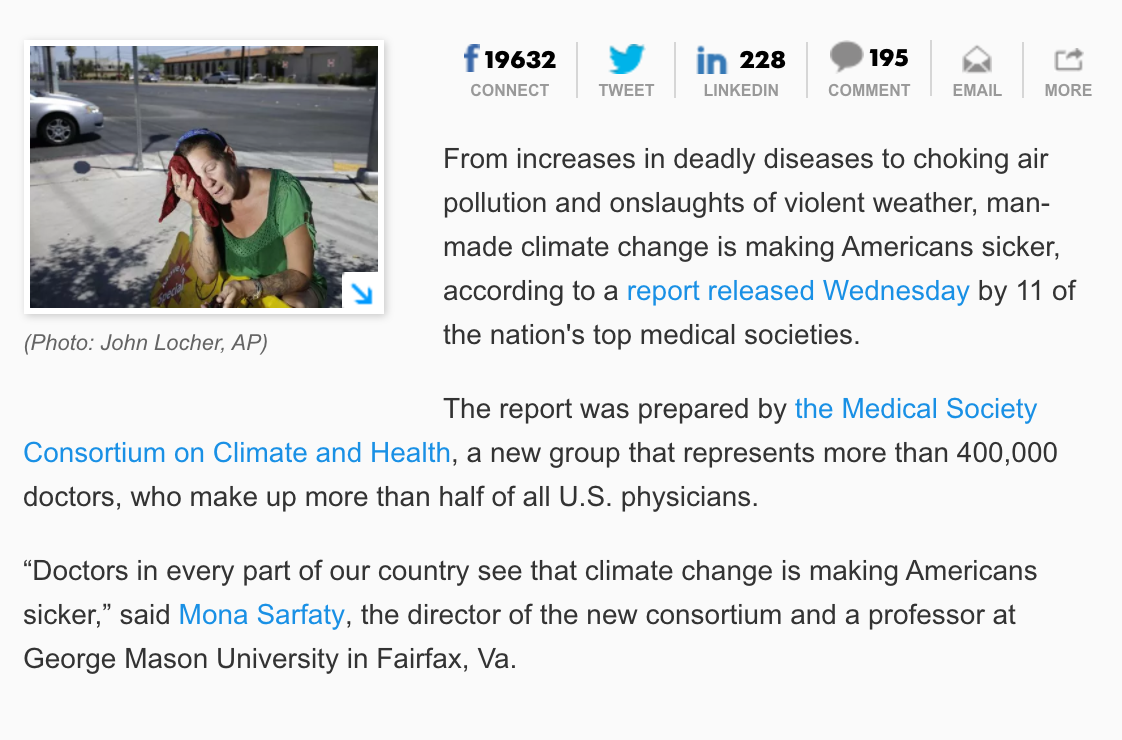 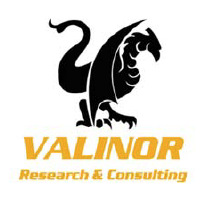 ONLINE PUBLISHING (continued)
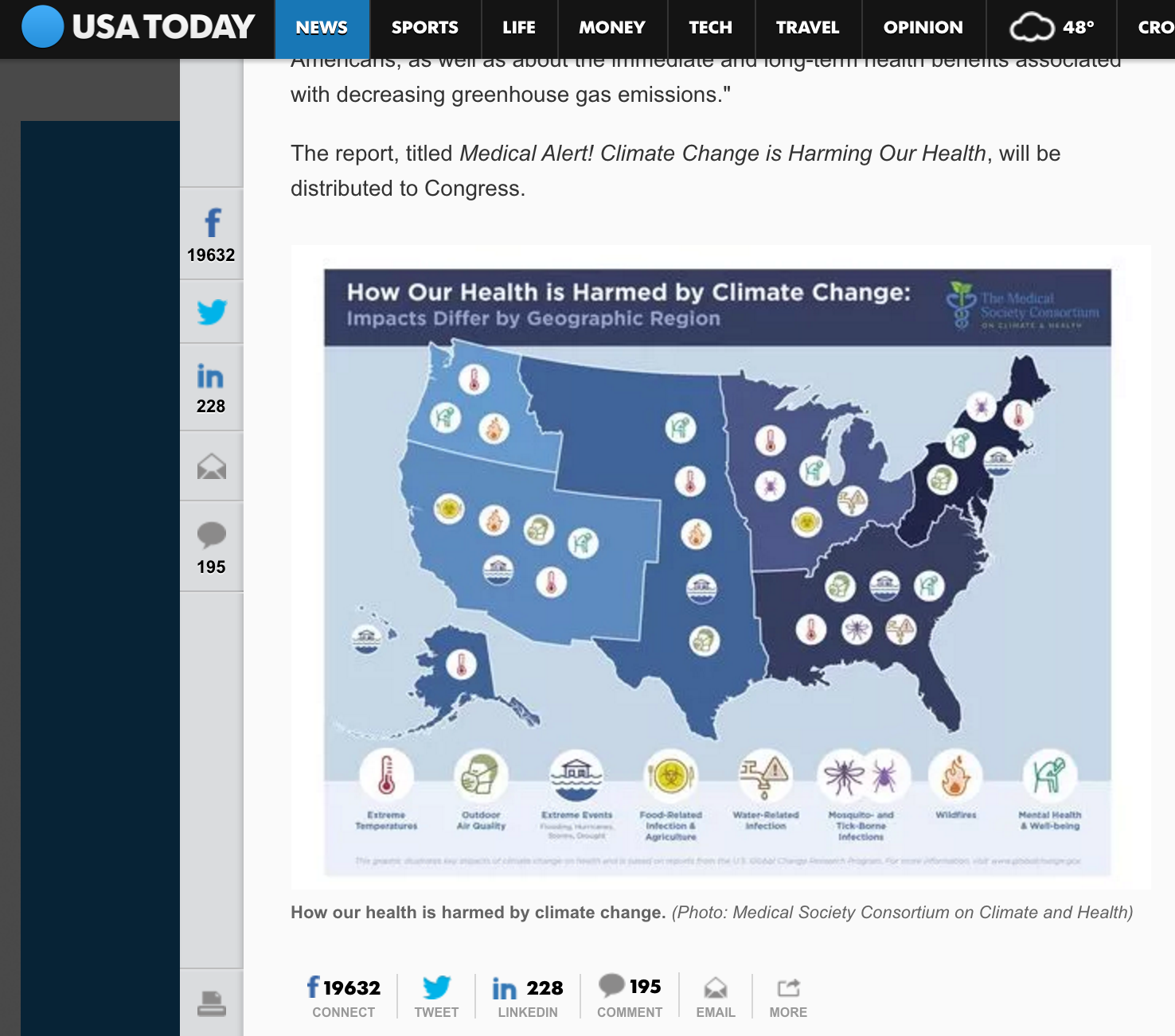 USE GRAPHICS!
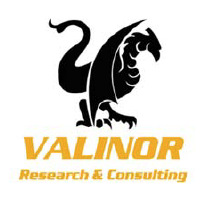 ONLINE PUBLISHING (continued)
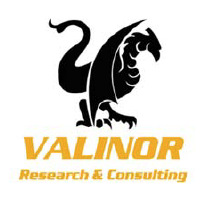 ONLINE PUBLISHING (continued)
PHOTO GALLERIES: Gives readers a different “entry point” and keeps them on your website longer.
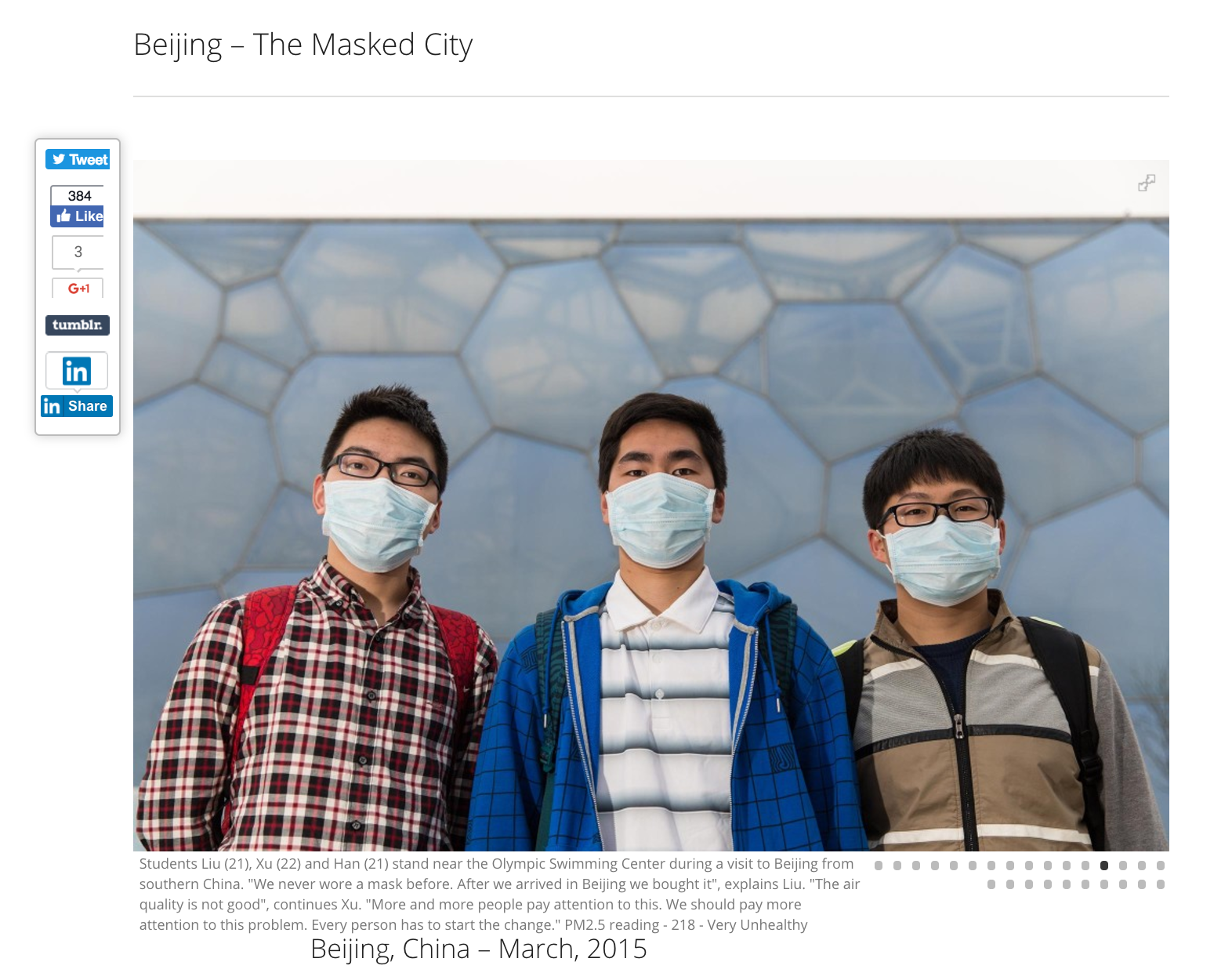 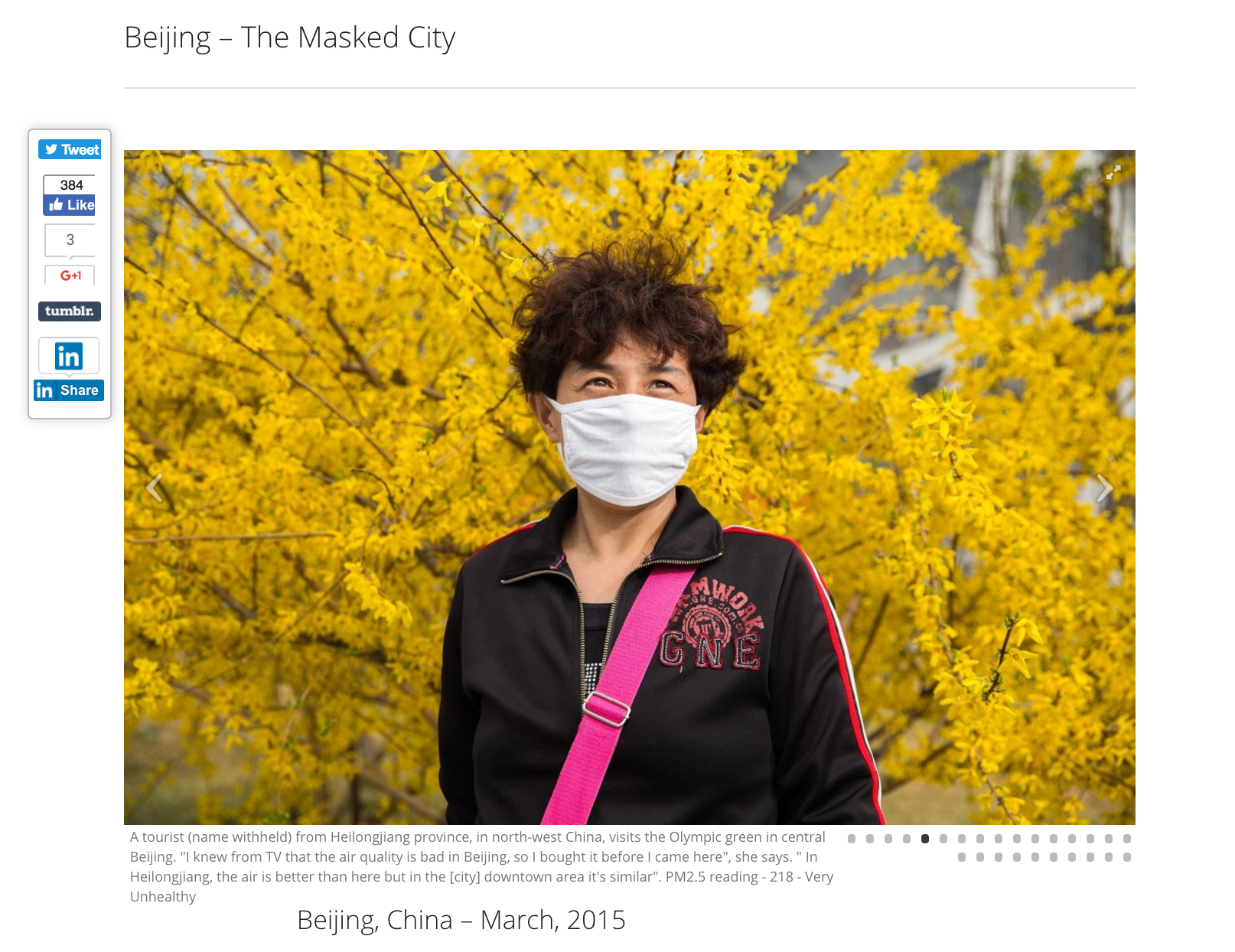 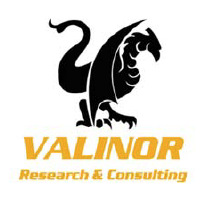 ONLINE PUBLISHING (continued)
Embed social media if your CMS allows
Learn to code!
www.CodeAcademy.com
QUESTIONS ABOUT POSTING ONLINE?
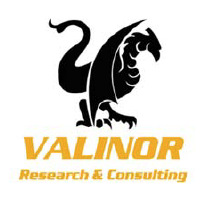 SOCIAL MEDIA - FACEBOOK
The Facebook Algorithm is CONFUSING, SECRET AND EVER-CHANGING!
Right now, Facebook Live! is prioritized in the algorithm.
Facebook Live! pushes ALL of your posts up
Avoid # - Facebook reads this as a post from somewhere else
Increasing likes improves your algorithm score
PHOTOS, PHOTOS, PHOTOS
Use short URLS to help track 
Post at peak times – morning, lunch, before bed
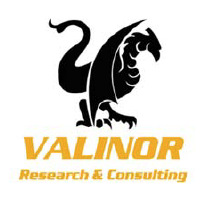 SOCIAL MEDIA – Facebook Live!
Who wants to Facebook Live!?
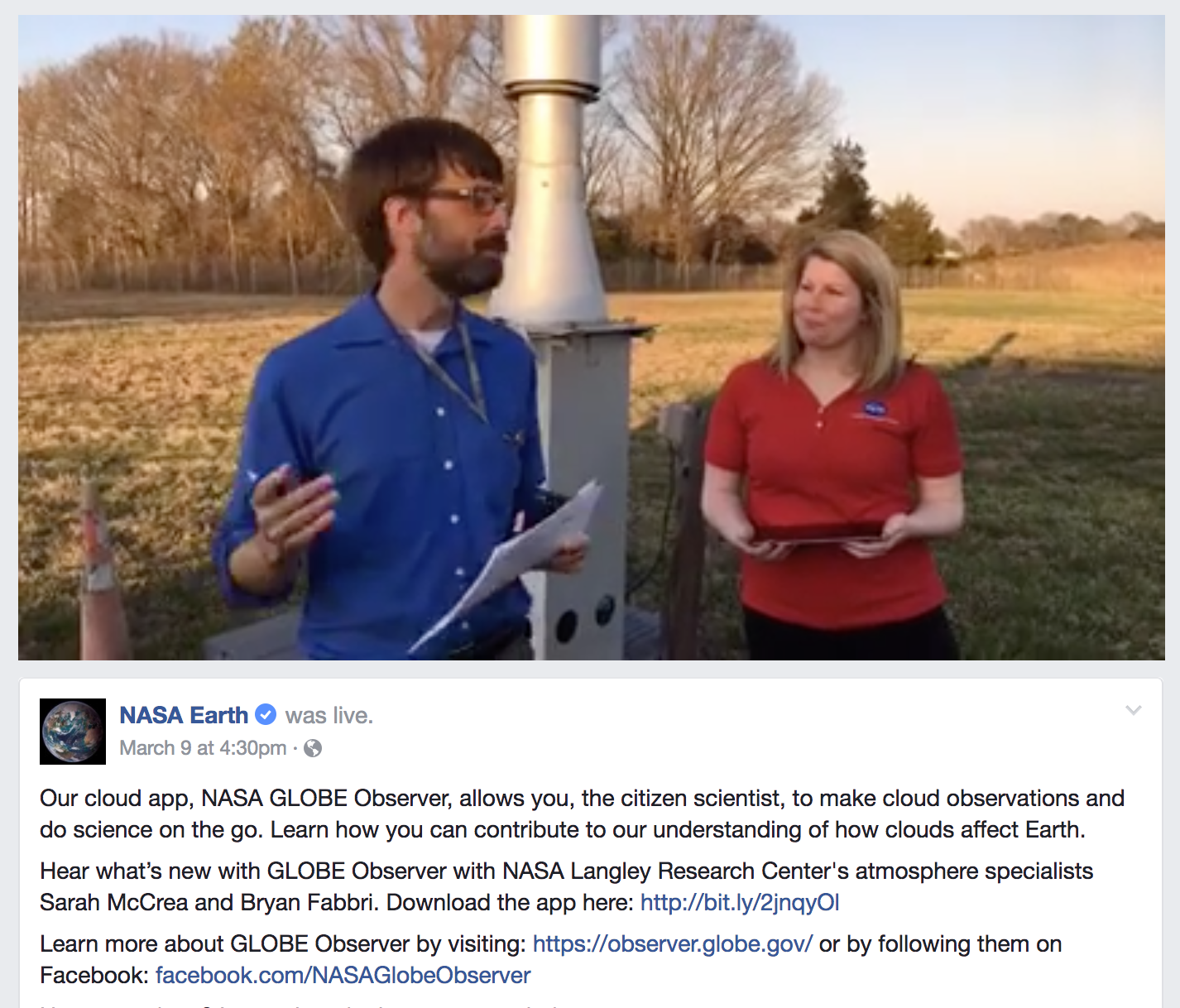 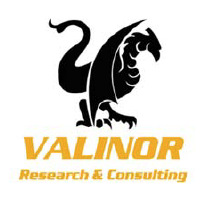 https://www.facebook.com/nasaearth/videos/10155167536337139/?hc_ref=PAGES_TIMELINE
ANATOMY OF A GOOD FACEBOOK POST
Start with a 2-4 word phrase in caps to draw people in. Followed this by a colon and a brief summary, not in caps. 
Get the major information at the top. Remember that you are competing for attention in people's busy newsfeed so use short, clear, concise information. It's ok if they have to "click for more" to expand the post, but assume that people will not.
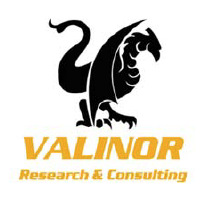 TWITTER
If you are not on Twitter, get on Twitter
Very different from Facebook
No algorithm, immediate
Use to break news
COVERING AN EVENT? TWEET IT!
Use hashtags
#ClimateChange
Good way to engage readers/sources
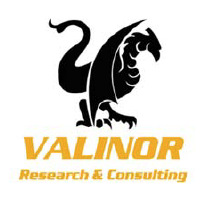 CELLPHONE HACKS
Recording interviews
Photography
Video
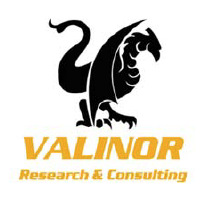